Causation of Fatal Collisions Involving Commercial Vehicles
Matt Staton
Head of Road Safety Delivery
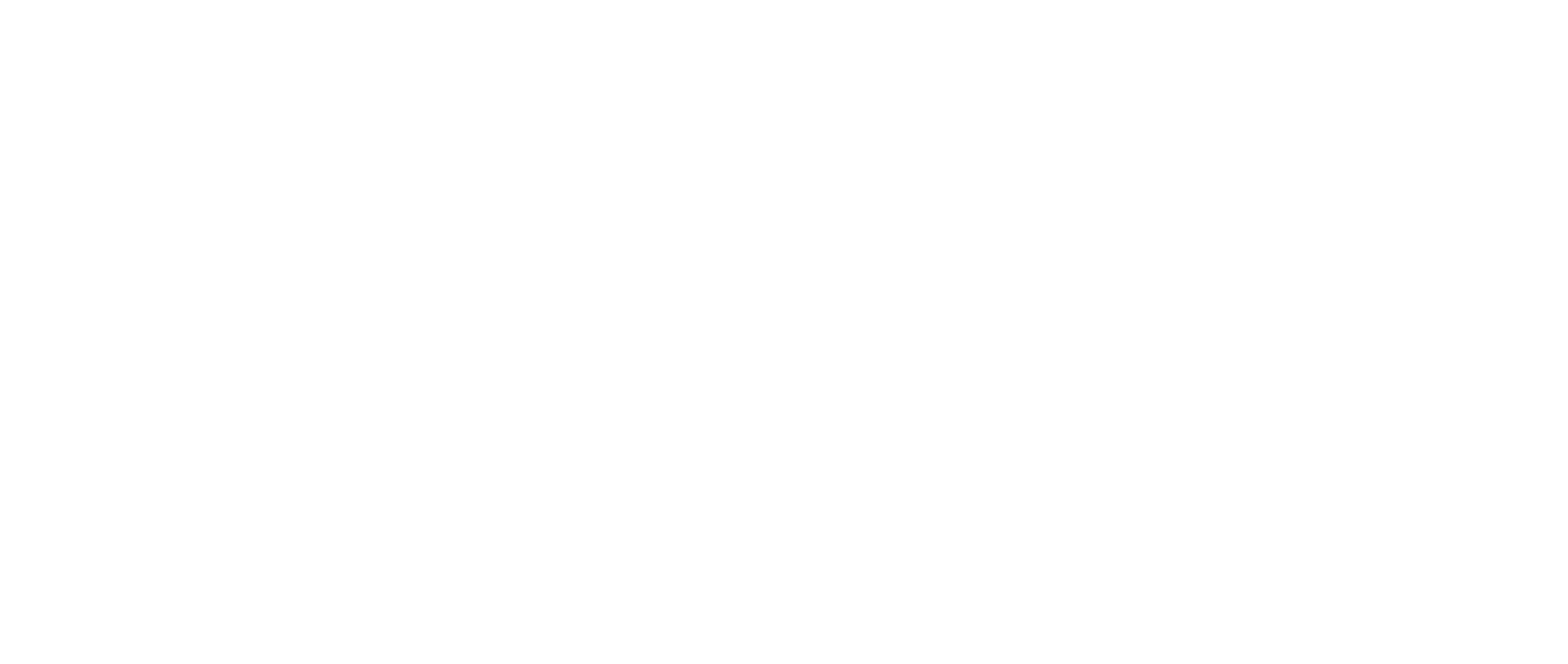 © 2021 National Highways
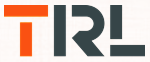 National Highways Fatality Research Database (NHFRD)
Overview
NHFRD is an in-depth fatal collision data collection programme managed by TRL on behalf of National Highways. 
The primary objectives of the programme are to obtain collision investigation files from police forces for fatal collisions that occur on the SRN, analyse the case files and record relevant information in the database.
The NHFRD programme aims to code 150 cases per year. 
The programme is designed to provide detailed evidence on the causes and consequences of fatal road collisions on the SRN in order to create an evidence base for further interventions to improve road safety on the network.
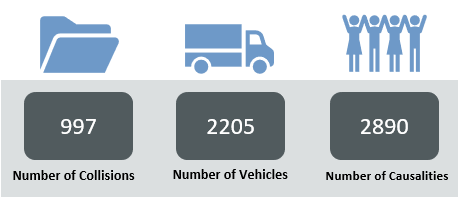 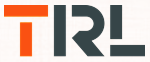 National Highways Fatality Research Database (NHFRD)
Overview
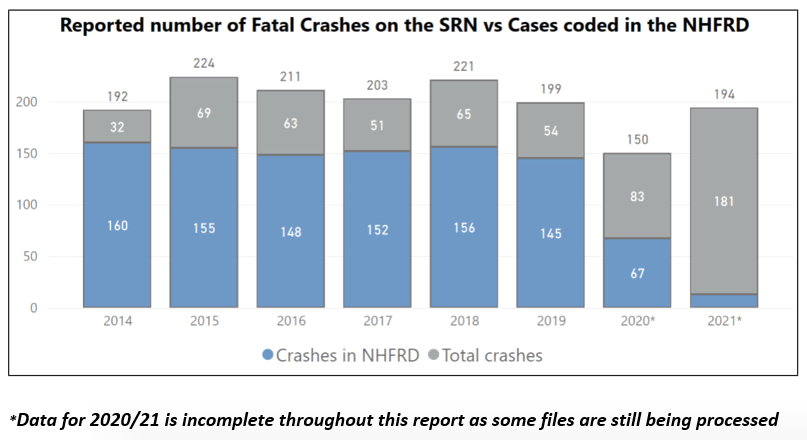 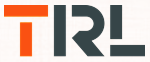 National Highways Fatality Research Database (NHFRD)
Overview
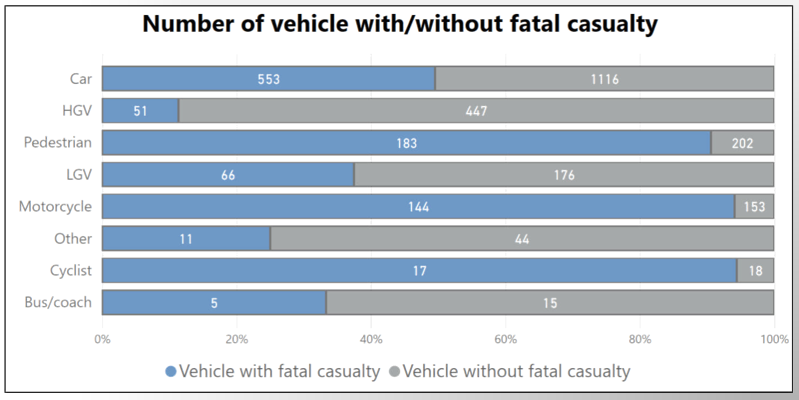 [Speaker Notes: Explain why we talk about ‘vehicle’ even though pedestrian and cyclist are in there – STATS19 reporting is split into 3 categories collision, vehicle, casualty]
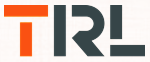 Report structure
Full report is in your delegate packs
HGV
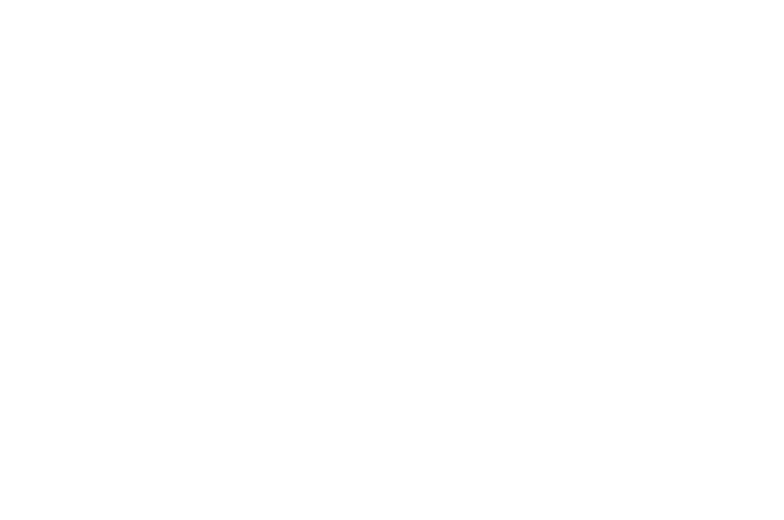 LGV
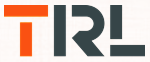 Focus on LGVs
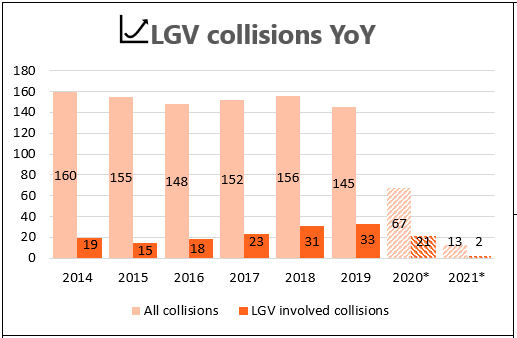 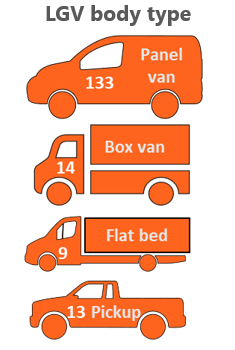 [Speaker Notes: In the database since 2014 there are 162 collisions involving LGVs – a total of 169 LGVs involved in these collisions and 346 casualties]
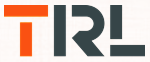 Where do these collisions happen
A higher proportion of LGV crashes occur on the ‘A’ class roads (57%) followed by Motorways (34%)
Majority of the LGV crashes on the SRN occur on dual carriageways (70%)
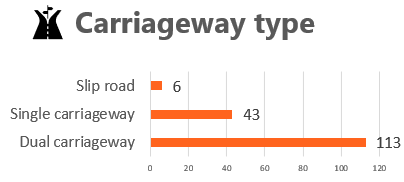 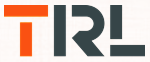 Types of collision
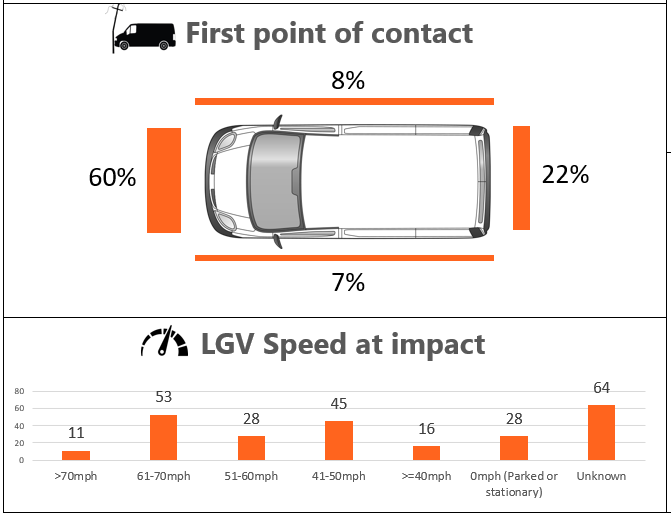 Majority of the LGV collisions involve two vehicles (57%), and a notable proportion (36%) of LGV crashes involve multiple vehicles (3+)
The most frequent collision types are rear-end collisions, head-on collisions, and hitting an obstruction.
26% of LGV collisions occur at speeds exceeding 60mph, emphasizing the need for swift action on high-speed incidents.
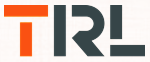 Human factors
Causation is primarily related to driver factors, highlighting the urgency for driver-centric safety measures
13% of the LGV drivers were impaired by alcohol and/or drugs 
12% of LGV occupants were found not wearing seatbelts, urging immediate attention to reduce injury severity
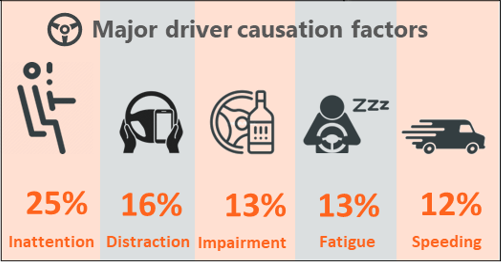 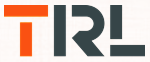 Focus on HGVs
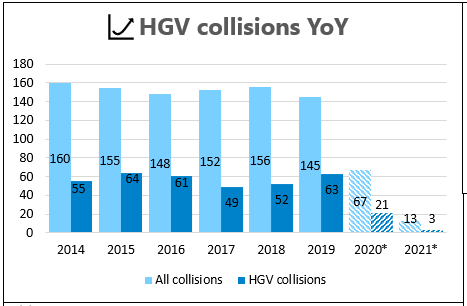 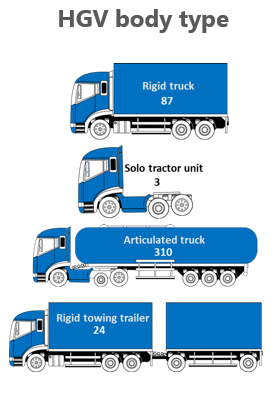 [Speaker Notes: In the database since 2014 there are 368 collisions involving HGVs – a total of 424 HGVs involved in these collisions and 417 casualties]
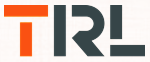 Where do these collisions happen
Peak collision time for HGVs is 03:00-05:59, followed by 09:00-11:59 and 12:00-14:59, indicating the need for targeted safety measures.
Majority of the HGV crashes occur on dual carriageways (76%).
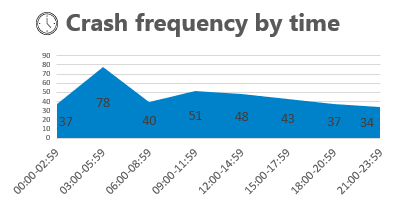 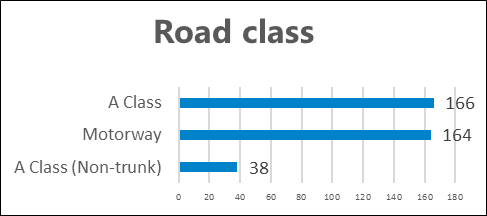 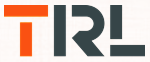 Types of collision
Predominant collision partners are Cars and HGVs with 65% of them being 2-vehicle collision.
Majority of the HGV collisions involve two vehicles (66%), followed by multiple vehicles (3 or more vehicles, 31%) and single-vehicle collisions (4%).
Within the database, 76% of collisions involving a collision with an obstruction (includes parked or broken-down vehicle) involve HGVs, urging the need for in-depth analysis.
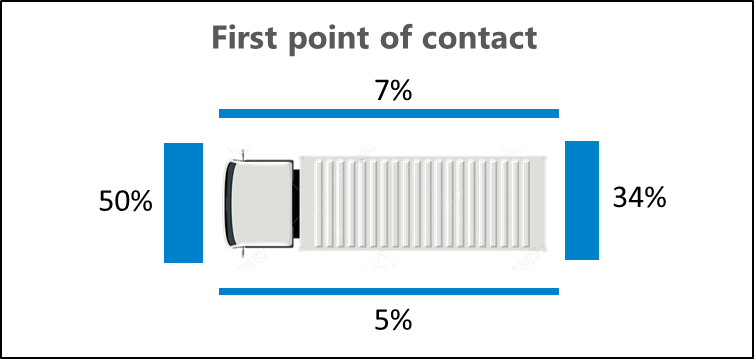 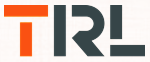 Human factors
Causation is primarily related to driver factors, highlighting the urgency for driver-centric safety measures.
Inattention, fatigue and distraction are commonly recorded as driver causation factors, underscoring the need for interventions to enhance driver attentiveness.
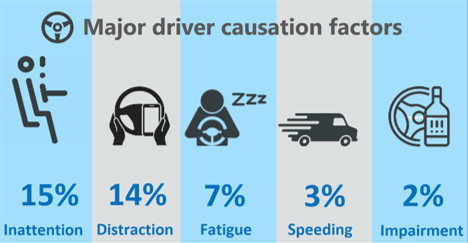 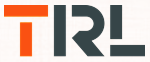 Rear-end collisions
More than two thirds of rear-end collisions involve a commercial vehicle (43% HGV + 25% LGV)
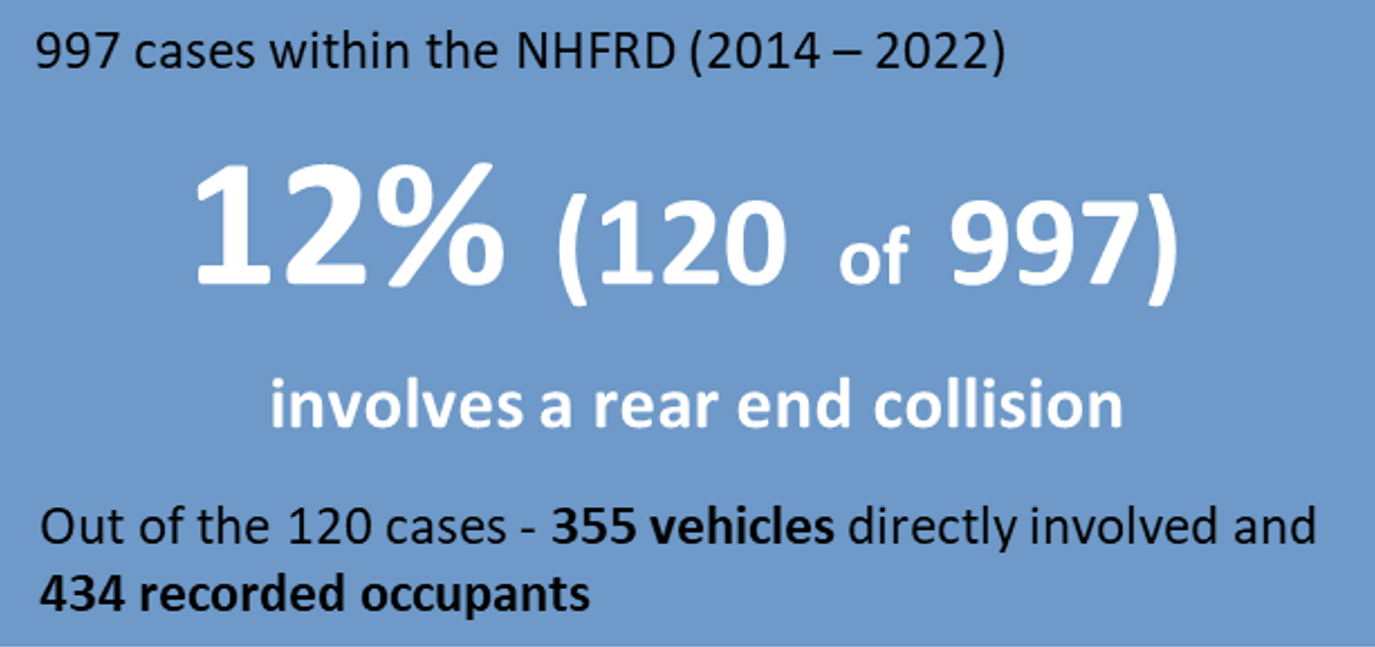 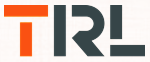 What can we do?
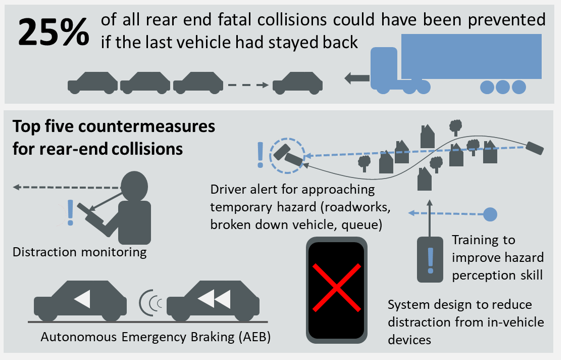 Thank you
Click to add text
Matt Staton
Head of National Road User Safety Delivery
Matt.Staton@nationalhighways.co.uk
© 2021 National Highways